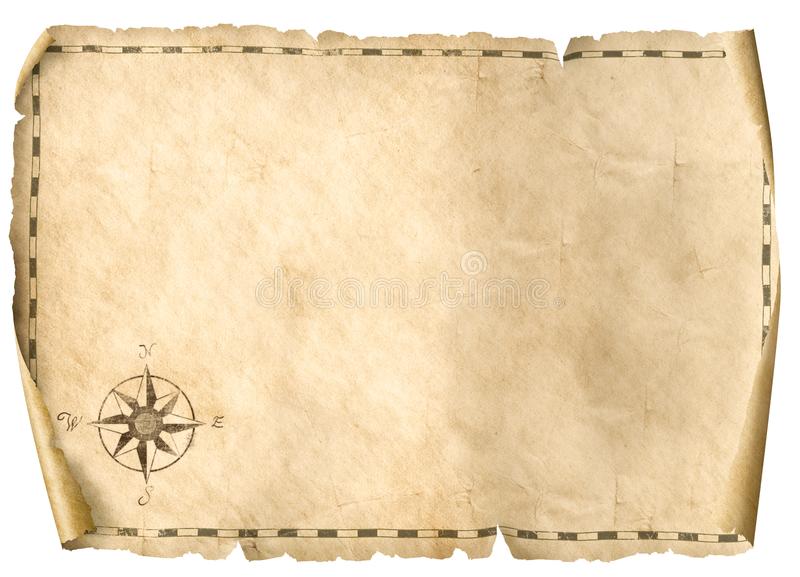 Exploring the Old Testament: 
A Biblical Survey

First Presbyterian Church of Tallahassee
Wednesdays 5:45-6:45 p.m.
Rev. Margaret Fox
[Speaker Notes: Pause screen share, welcome class, pray]
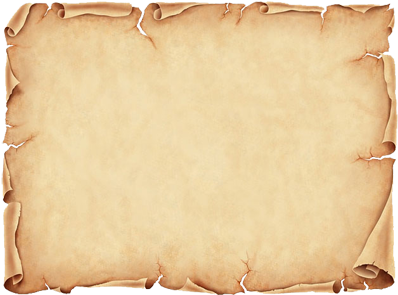 Prayer for illumination

?
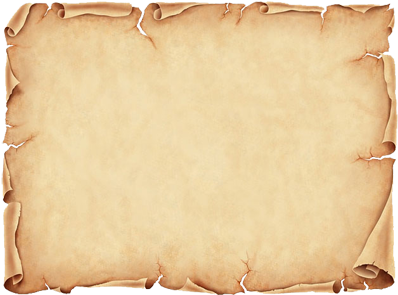 Today’s class: 
Joshua

The conquest:
“Mission Accomplished” version
[Speaker Notes: START with homework questions]
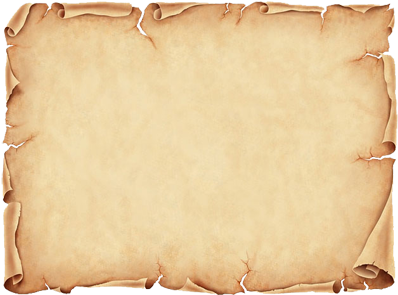 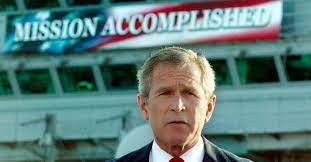 [Speaker Notes: START with homework questions]
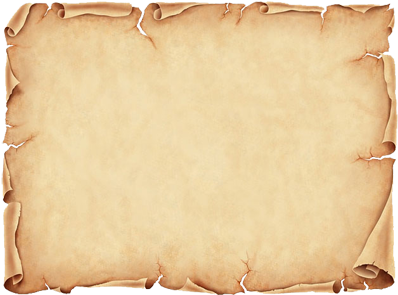 What’s new?
Who is God?
Creator, covenant maker, warrior… lawgiver, commander, enforcer, tactician & general
Who is Israel?
Family lineage, slaves, fugitives, covenant people, now soldiers & settlers
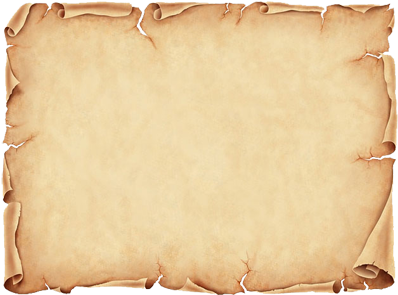 Continuity – Josh. 1:1

After the death of Moses the servant of the Lord, the Lord spoke to Joshua son of Nun, Moses’ assistant, saying, “My servant Moses is dead. Now proceed to cross the Jordan, you and all this people, into the land that I am giving to them, to the Israelites. Every place that the sole of your foot will tread upon I have given to you, as I promised to Moses.”
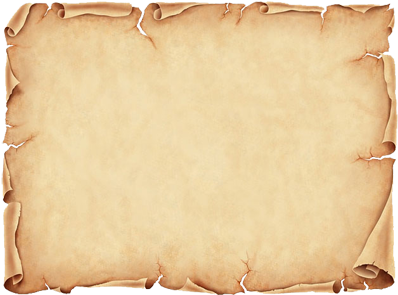 Continuity

Moses, Moses, Moses!



Question: 
	How does the text establish Joshua 
		as successor to Moses?
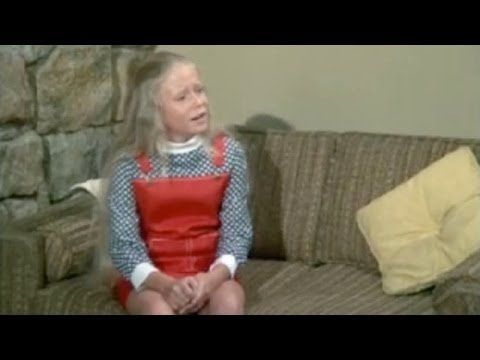 [Speaker Notes: Lead out of Egypt/lead into promised land
Crossing of Red Sea/Jordan
Spies to Canaan/spies to Jericho
Allotment of land: Moses—Transjordan, Joshua, cisjordan
Covenant at Sinai/covenant at Shechem]
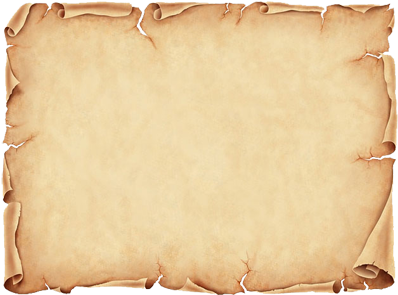 What’s missing
Triangulated relationships/mutual irritability/moral complexity:

Josh. 4:14: “On that day the Lord exalted Joshua in the sight of all Israel; and they stood in aw of him, as they had stood in awe of Moses, all the days of his life.”
[Speaker Notes: This is less nuanced, sharper, neater.  God is clear on covenant expectations, less arbitrary, swift to correct/enforce.  Joshua is unambiguously heroic—he has some lapses, but way less colorful than Moses]
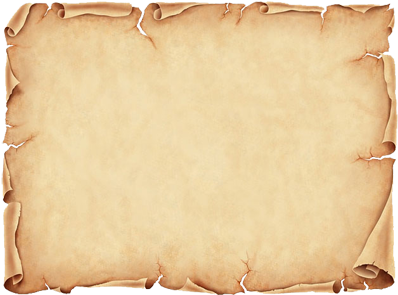 Deuteronomistic History
Joshua – 2 Kings (Deuteronomy as prologue)
Particular historical/theological perspective that shapes the narrative
Arose during period btw. Conquests
721-589 BCE
Reforms of King Josiah, “re-discovery” of book of Deuteronomy
Covers:  Moses-Exile (about 1200 – 500 BCE)
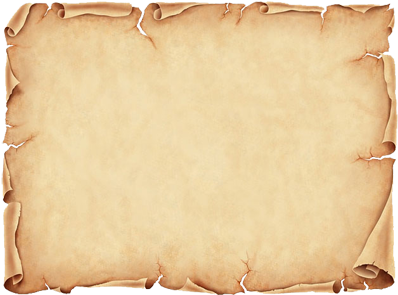 Deuteronomistic History

Agenda:

Centralized worship at Jerusalem temple

Absolute separation of Canaanites & Israelites
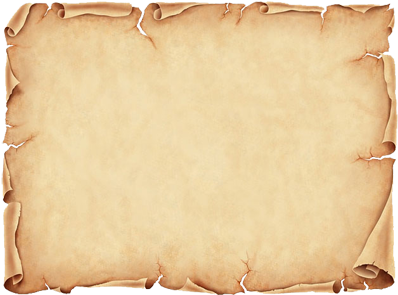 Themes

Herem—the practice of total destruction
Etiology—explanation of why Canaanites remain
E.g. Rahabites, Gibeonites, etc.
Condemnation of idolatry—sin of Achan
Cis-Jordan v. trans-Jordan
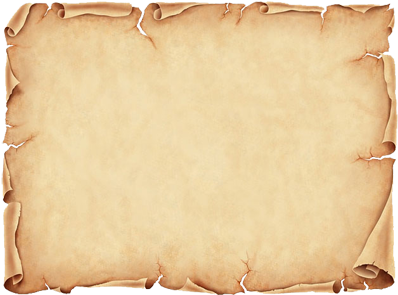 The good news:



The archaeology does not support the narrative
[Speaker Notes: Most of these cities were unoccupied at the time of the conquest]
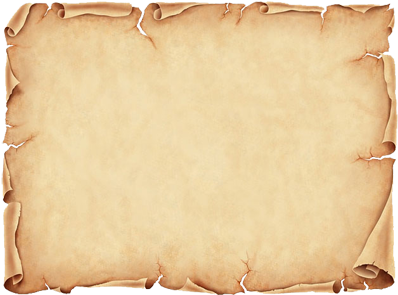 Summary

Joshua 1-12: Conquest
1-5: Preparations
Commissioning/authorization
Spies to Jericho
Cross Jordan, build memorial
Circumcision
5-12: Campaigns
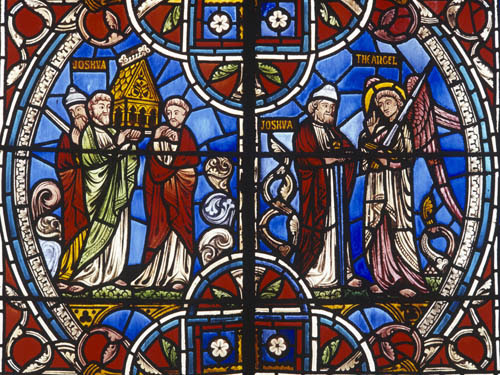 [Speaker Notes: End screen and talk about campaigns.  Homework question: what did you notice from map-drawing assignment?]
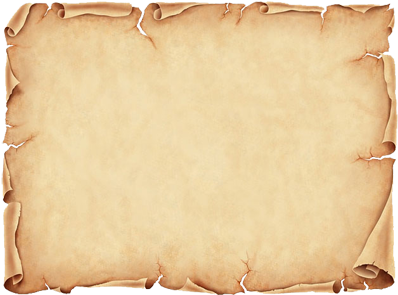 “The prevailing sense, however, of the first half of the book is ruthlessness, and the general effect of the second half is tedium.”  --Robert Alter
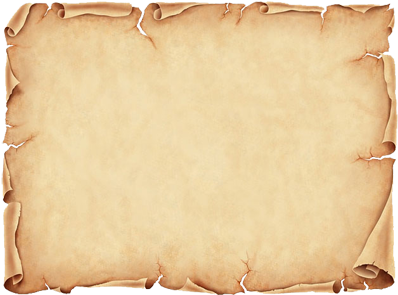 Summary
Joshua 13-24: Allotments
13-21: Allotment
Follow-up on Numbers: 
	Caleb, Zelophedad’s daughters
Tent of meeting at Shiloh
Cities of refuge & Levitical cities
22-24: Epilogue	
Conflict over altar/memorial
Joshua’s final speech; covenant renewal
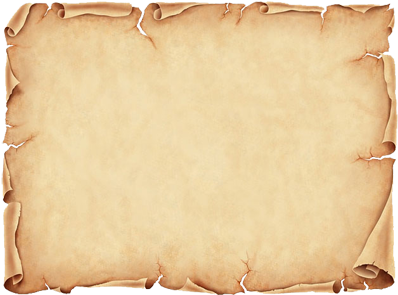 Small Group Discussion

Insights from homework assignment?
Reading: what was surprising? troubling?
Reflect: how have these texts been used to justify conquest?  What does it feel like to read them today?
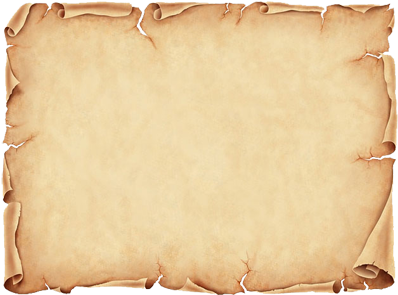 Moving Forward

Theme for next week: conquest v2

Assignment for next week: trading cards

Warning for next week: Judges 19 is awful.

Opening prayer for next week: _______